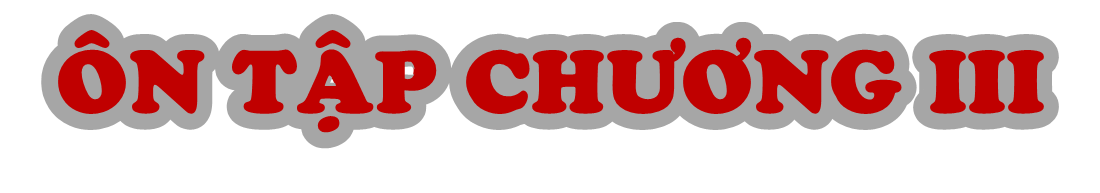 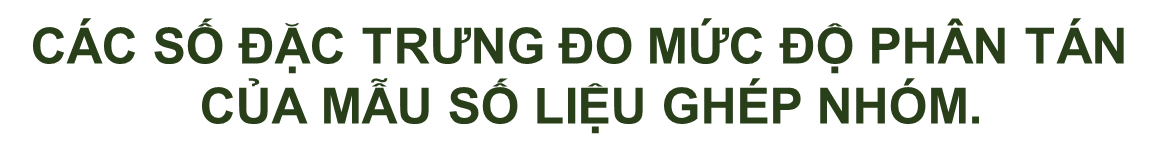 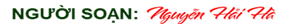 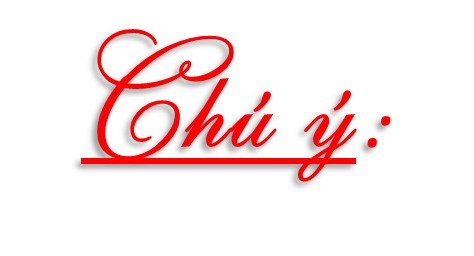 Khoảng biến thiên của mẫu số liệu ghép nhóm trên là
Độ lệch chuẩn của mẫu số liệu ghép nhóm:
Phương sai của mẫu số liệu ghép nhóm:
Có thể tính phương sai theo công thức
Vườn thú ghi lại tuổi thọ (năm) của 20 con hổ cho kết quả sau:
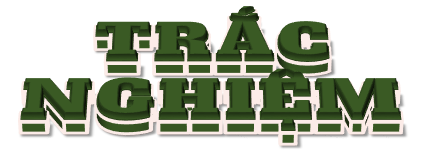 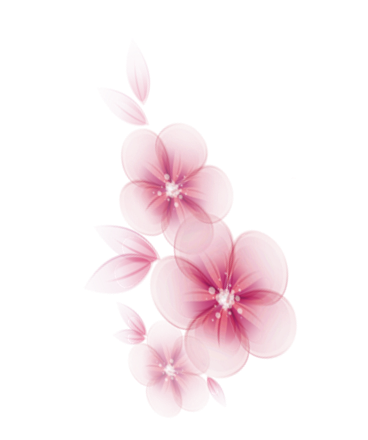 3.11.
3.10.
3.9.
A
A
A
Khoảng biến thiên của mẫu số liệu ghép nhóm này là:
Nhóm chứa tứ phân vị thứ ba là:
Nhóm chứa tứ phân vị thứ nhất là:
B
B
B
[17;18)
[18;19)
[14;15)
[15;16)
6
3
[15;16)
[16;17)
[16;17)
[17;18)
5
4
C
C
C
D
D
D
3.13.
A
A
3.12.
Nếu thay tất cả các tần số trong mẫu số liệu ghép nhóm trên bằng 4 thì số đặc trưng nào sau đây không thay đổi?
Số đặc trưng nào không sử dụng thông tin của nhóm số liệu đầu tiên và nhóm số liệu cuối cùng.
B
B
Độ lệch chuẩn.
Độ lệch chuẩn.
Khoảng biến thiên.
Khoảng biến thiên.
Phương sai.
Phương sai.
Khoảng tứ phân vị.
Khoảng tứ phân vị.
C
C
D
D
Để đánh giá chất lượng một loại pin điện thoại mới, người ta ghi lại thời gian nghe nhạc liên tục của điện thoại được sạc đầy pin cho đến khi hết pin cho kết quả (bảng sau). Tính khoảng biến thiên, khoảng tứ phân vị và độ lệch chuẩn của mẫu số liệu ghép nhóm trên.
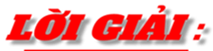 Khoảng biến thiên:
Cỡ mẫu 40.
Tứ phân vị thứ nhất mẫu số liệu gốc là
Khoảng tứ phân vị
Tứ phân vị thứ ba:
3.14
Độ lệch chuẩn là:
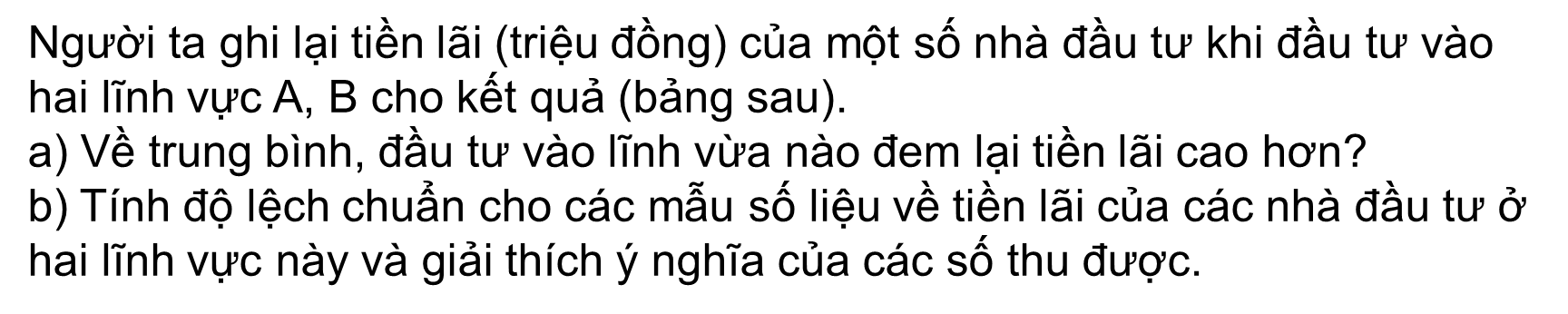 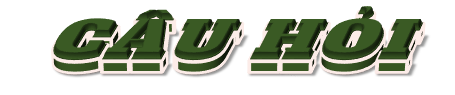 3.15
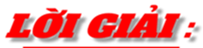 a)
Như vậy, đầu tư vào lĩnh vực A mang số tiền lãi trung bình cao hơn.
b)
Như vậy, mức độ phân tán của tiền lãi khi đầu tư vào B cao hơn khi đầu tư vào A.
Thành tích môn nhảy cao của các vận động viên tại một giải điền kinh dành cho học sinh trung học phổ thông (bảng sau).
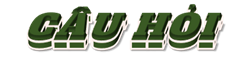 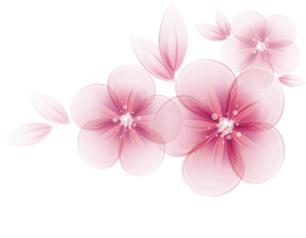 3.16
a) Tính các số đặc trưng đo mức độ phân tán của mẫu số liệu ghép nhóm.
b) Độ phân tán của mẫu số liệu cho biết điều gì?
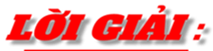 a) Khoảng biến thiên:
Cỡ mẫu 20.
Khoảng tứ phân vị
Độ lệch chuẩn là:
b) Mức độ phân tán cho biết mức độ chênh lệch về thành tích của các vận động 
     viên tham dự giải.
Trong thực hành đo hiệu điện thế của mạch điện, An và Bình đã dùng hai vôn kế khác nhau để đo, mỗi bạn tiến hành đo 10 lần, kết quả (bảng sau).
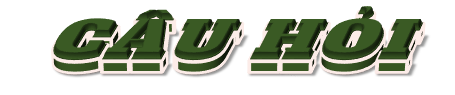 3.17
Tính độ lệch chuẩn của các mẫu số liệu ghép nhóm. Từ đó kết luận xem vôn kế của bạn nào cho kết quả đo ổn định hơn.
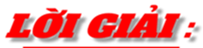 Dựa vào kết quả tính được của độ lệch chuẩn, ta thấy vôn kế của An cho kết quả ổn định hơn vôn kế của Bình.
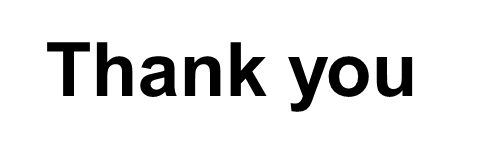 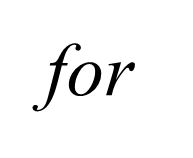 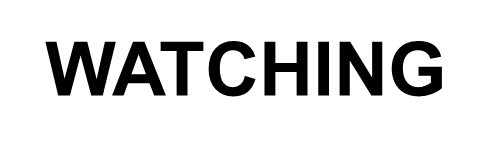